ШАШЕЧНЫЙ ТУРНИР
среди родителей 
воспитанников
детского сада
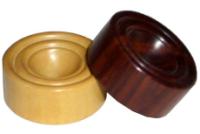 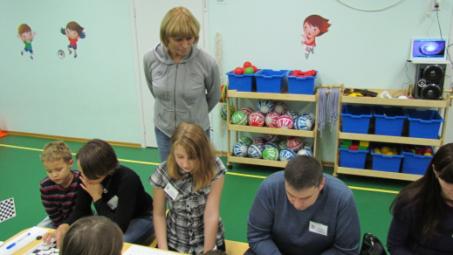 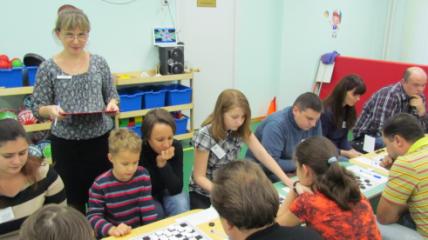 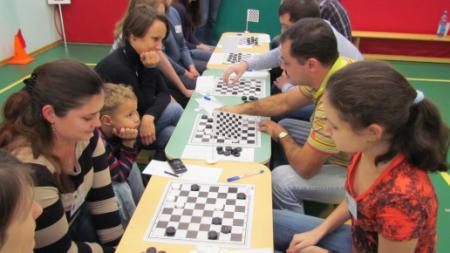 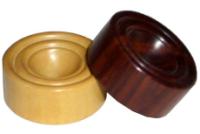 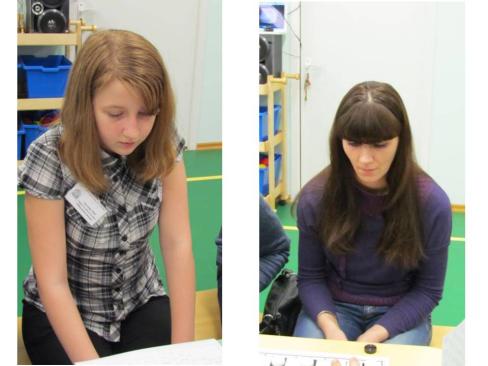 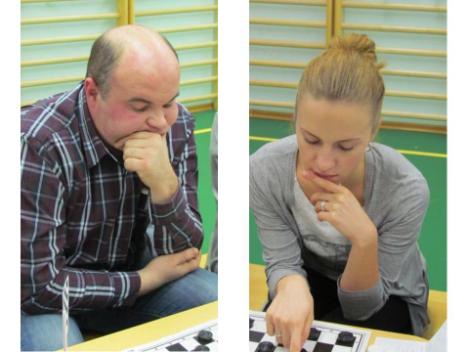 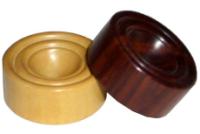 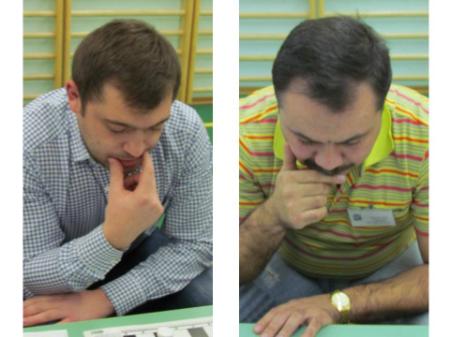 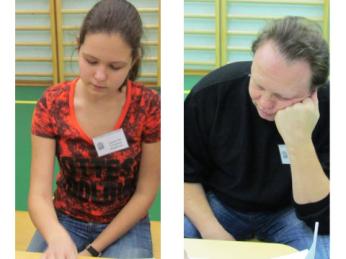 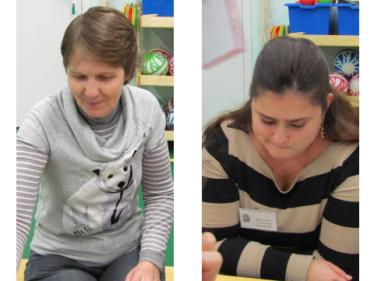 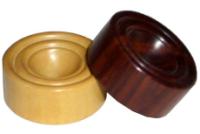 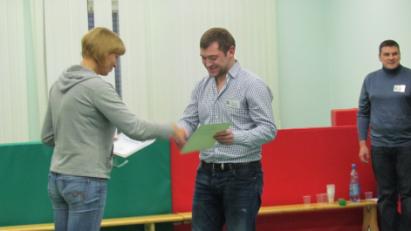 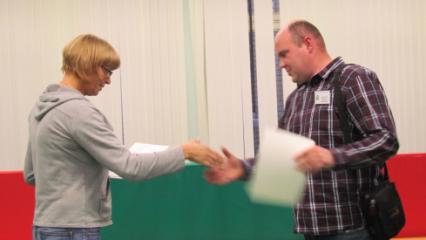 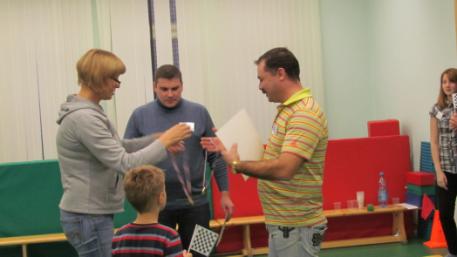 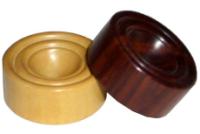 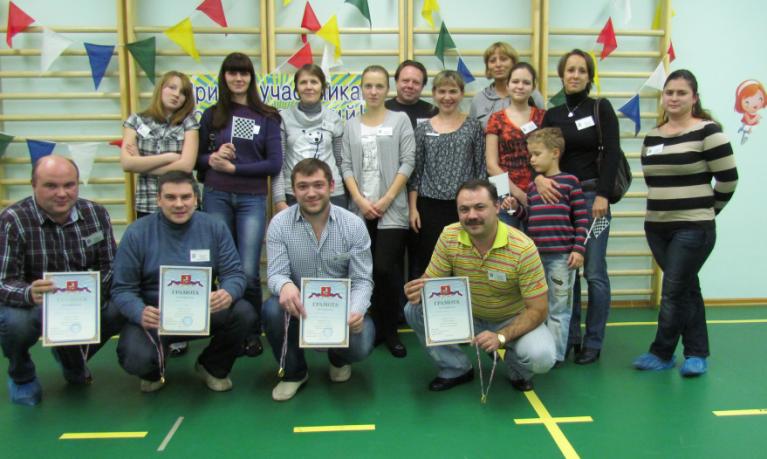